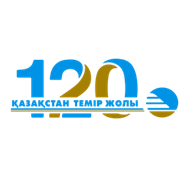 АО «НК «Қазақстан темір жолы»ИТОГИ ДЕЯТЕЛЬНОСТИ ЗА 1 ПОЛУГОДИЕ  2024 ГОДА И ОСНОВНЫЕ ЗАДАЧИ ПО УСЛУГАМ ПРЕДОСТАВЛЕНИЯ ПОДЪЕЗДНЫХ ПУТЕЙ И ПЕРЕДАЧЕ ЭЛЕКТРИЧЕСКОЙ ЭНЕРГИИг.Астана18.07.2024
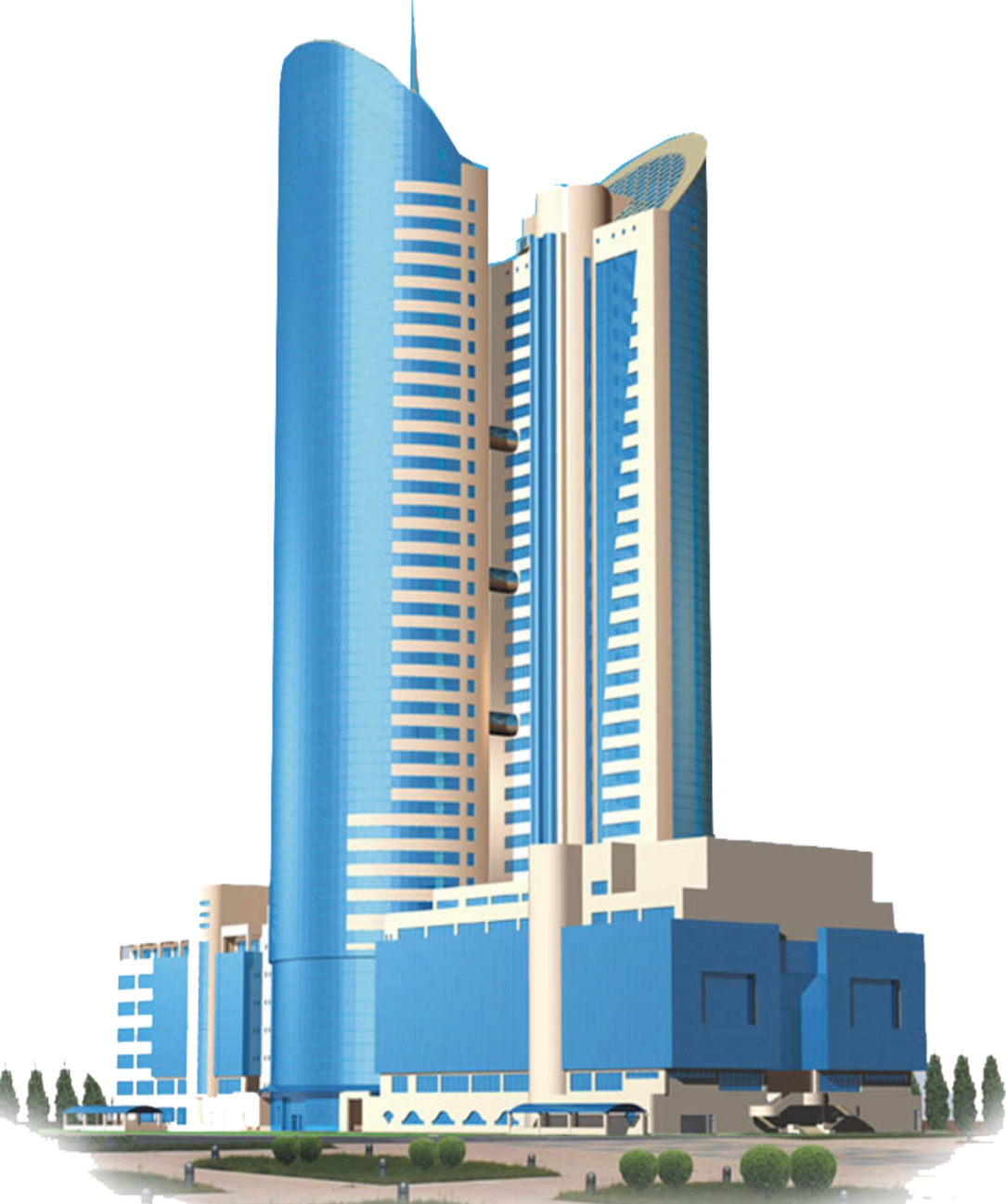 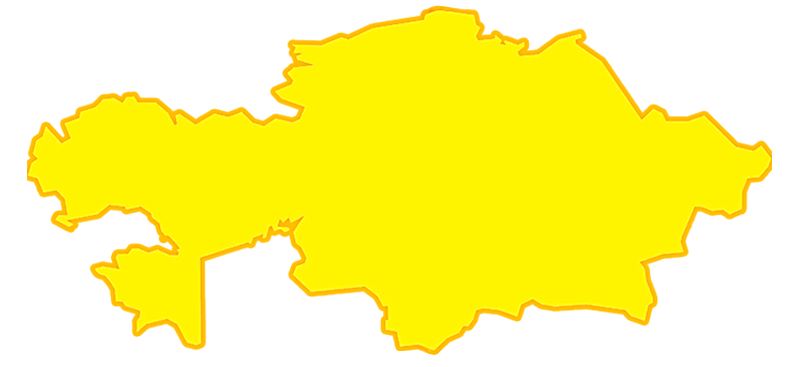 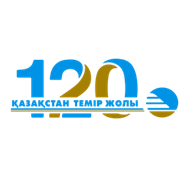 СОДЕРЖАНИЕ ОТЧЕТА
Общая информация
Об объемах предоставленных регулируемых услуг 
Об основных финансово-экономических показателях  деятельности
О постатейном исполнении утвержденных тарифных смет  АО «НК «ҚТЖ»  на регулируемые услуг за первое полугодие 2024 года
Об исполнении инвестиционных программ АО «НК «ҚТЖ»  на регулируемые услуги за первое полугодие 2024 года
О проводимой работе с потребителями регулируемых услуг
О перспективах деятельности
2
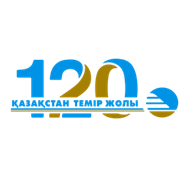 УСЛУГИ ПОДЪЕЗДНЫХ ПУТЕЙ
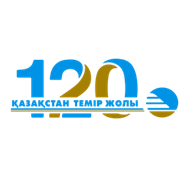 УСЛУГИ  ПОДЪЕЗДНЫХ  ПУТЕЙ
На балансе филиалов Компании числится 170 подъездных путей на 53 станциях общей протяженностью 86,3 км.
Услуга 1 -  для проезда подвижного состава.
Услуга 2 -  для маневровых работ, погрузки выгрузки, а также для стоянки подвижного состава, непредусмотренной технологическими операциями перевозочного процесса.
В первом полугодии 2024 года услугами подъездных путей пользовались 340 потребителей.
4
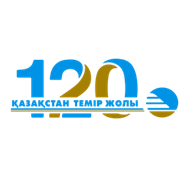 ИСПОЛНЕНИЕ ТАРИФНОЙ СМЕТЫ НА УСЛУГИ ПОДЪЕЗДНЫХ ПУТЕЙ      
   ПО ИТОГАМ 1 ПОЛУГОДИЯ 2024 ГОДА (УСЛУГА 1)
5
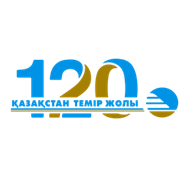 ИСПОЛНЕНИЕ ТАРИФНОЙ СМЕТЫ НА УСЛУГИ ПОДЪЕЗДНЫХ ПУТЕЙ
   ПО ИТОГАМ 1 ПОЛУГОДИЯ 2024 ГОДА  (УСЛУГА 2)
6
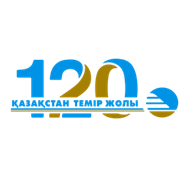 ИСПОЛНЕНИЕ ИНВЕСТИЦИОННОЙ ПРОГРАММЫ  
НА УСЛУГИ ПОДЪЕЗДНЫХ ПУТЕЙ ПО ИТОГАМ 1 ПОЛУГОДИЯ 2024 ГОДА
7
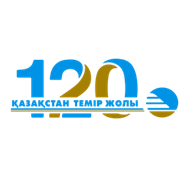 УСЛУГИ ПО ПЕРЕДАЧЕ ЭЛЕКТРИЧЕСКОЙ ЭНЕРГИИ
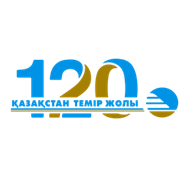 УСЛУГИ ПО ПЕРЕДАЧЕ ЭЛЕКТРИЧЕСКОЙ ЭНЕРГИИ
В первом полугодии 2024 года услугами по передаче электрической энергии пользовались 685 потребителя.
В состав Компании входит 12 отделений магистральной сети, оказывающие услуги по передаче электрической энергии.
Компания имеет электросетевые объекты: 
линий электропередачи 
– 12 314,8 км,
установленная мощность ТП, КТП – 1 164,6 (тыс.кВт).
Всего распределительных устройств, трансформаторных подстанций (ТП) и комплектных трансформаторных подстанций (КТП) – 7 031 единиц. Из них 2 449 распределительных устройств и 4 582 ТП и КТП.
9
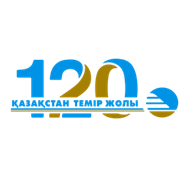 ИСПОЛНЕНИЕ ТАРИФНОЙ СМЕТЫ НА УСЛУГИ ПО ПЕРЕДАЧЕ 
ЭЛЕКТРИЧЕСКОЙ ЭНЕРГИИ  ПО ИТОГАМ 1 ПОЛУГОДИЯ 2024 ГОДА
10
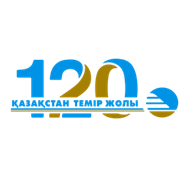 ИСПОЛНЕНИЕ ИНВЕСТИЦИОННОЙ ПРОГРАММЫ  НА УСЛУГИ ПО ПЕРЕДАЧЕ
 ЭЛЕКТРИЧЕСКОЙ ЭНЕРГИИ  ПО ИТОГАМ 1 ПОЛУГОДИЯ 2024 ГОДА
11
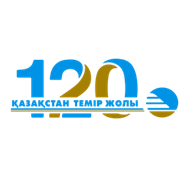 РАБОТА С ПОТРЕБИТЕЛЯМИ УСЛУГ ЗА 1 ПОЛУГОДИЕ 2024 ГОДА
по услугам подъездных путей: 
      1. Обеспечена оперативная (ускоренная) работа с потребителями услуг по принципу одного окна:
       - принятие заявки;
       - выдача подписанного договора;
       - оформление ведомости подачи и уборки вагонов;
       - проведение расчета (таксировка услуг) и принятие оплаты за услуги.
       2. Для оперативной отправки и приемки груза потребителей оформляется электронный перевозочный документ в автоматизированной системе управления договорной и коммерческой работы по всем отделениям дороги. 
       3. По итогам 6 месяцев 2024 года заключено 340 договоров с потребителями услуг.  

     по передаче электрической энергии:
       1. Для улучшения качества оказания услуги по передаче электрической энергии, в части повышения надежности электроснабжения постоянно проводятся следующие работы:
       -  проведение замеров  нагрузки по линиям 0,4 кВ и обеспечение равномерного пофазного распределения загрузки линий;
      - применение распределительных устройств с вакуумными выключателями, современными защитами и устройствами автоматики, которые обеспечивают повышение надежности электроснабжения за счет селективного отключения поврежденного участка линии и автоматического включения резерва или автоматического повторного включения участка линии с неустойчивым кратковременным повреждением линии.
       2. За 6 месяцев заключено 685 договоров с потребителями услуг. 
       3. С 1 мая 2024 года увеличились тарифы на услуги передаче электрической энергии приказом  КРЕМ МНЭ РК от 16.04.2024 г. №46-ОД .
12
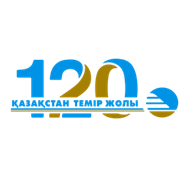 О ПЕРСПЕКТИВАХ ДЕЯТЕЛЬНОСТИ НА 2024 ГОД
по услугам подъездных путей: 
Обеспечение безопасности движения; 
Выполнение усиленного среднего ремонта подъездных путей в объеме 1,490 км на сумму 18 253 тыс.тенге;
Уменьшение общего износа подъездных путей на 0,3%;
Обеспечение текущего содержания подъездных путей в соответствии с требованиями Правил технической эксплуатации;
Предоставление услуг потребителям своевременно и в полном объеме.
по передаче электрической энергии: 
Повышение надежности распределительных сетей Компании путем замены силовых трансформаторов со сроком эксплуатации, превышающим нормативный срок службы);
Модернизация устройств электроснабжения Компании путем замены комплектных распределительных устройств с масляными выключателями на современные ячейки марки КСО-2-10 с вакуумными выключателями;
Обеспечение беспрепятственного доступа к регулируемой услуге и продолжение работы по своевременному рассмотрению заявок потребителей и выдаче соответствующих технических условий на подключение к электрическим сетям дистанций электроснабжения.
13
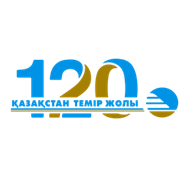 БЛАГОДАРИМ ЗА ВНИМАНИЕ